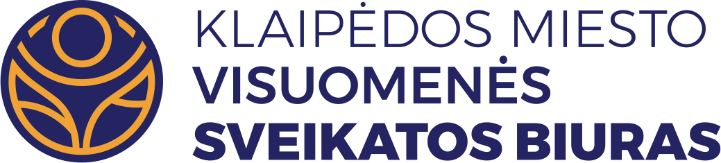 Neringos gimnazijos moksleivių 
2024m. sveikatos būklės aptarimas
Visuomenės sveikatos specialistė
Monika Lavickienė
2024-gruodis
Sveikatos duomenų analizės aprašymas (1)
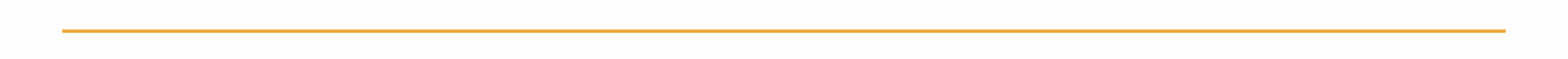 Lietuvos Respublikos sveikatos apsaugos ministro 2017 m. kovo 13 d.  įsakymu Nr. V-284  patvirtintos Lietuvos higienos normos HN 21:2017 ,,Mokykla, vykdanti bendrojo ugdymo programas. Bendrieji sveikatos saugos reikalavimai” 75 punkte nurodyta, kad mokyklos vadovas ar jo įgaliotas asmuo turi užtikrinti, kad mokiniai iki 18 metų ugdymo procese dalyvautų pasitikrinę sveikatą ir pateikę vaiko sveikatos pažymėjimą, išduotą ne anksčiau kaip prieš metus. Naujoje mokykloje pradėję mokytis mokiniai vaiko sveikatos pažymėjimą turi pateikti iki rugsėjo 15 d. 

Lietuvos Respublikos sveikatos apsaugos ministro 2016 m. sausio 26 d. įsakymu Nr. V-93 patvirtintos Lietuvos higienos normos HN 75:2016 „Ikimokyklinio ir priešmokyklinio ugdymo programų vykdymo bendrieji sveikatos saugos reikalavimai“ 79 punkte nrodyta, kad priimant vaiką į įstaigą ir vėliau kiekvienais metais turi būti pateiktas sveikatos pažymėjimas.
2
Sveikatos duomenų analizės aprašymas (2)
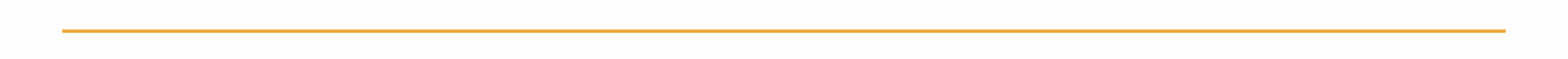 Duomenys apie vaikų sveikatos būklę gaunami iš statistinės apskaitos formos Nr. E027-1 „Mokinio sveikatos pažymėjimas“, patvirtintos Lietuvos Respublikos sveikatos apsaugos ministro 2019 m. gegužės 14 d. įsakymu Nr. V-565 „Dėl elektroninės statistinės apskaitos formos Nr. E027-1 „Mokinio sveikatos pažymėjimas“ patvirtinimo“.
Nuo 2020 m. sausio 1 d. pažymėjimai teikiami per Elektroninės sveikatos paslaugų ir bendradarbiavimo infrastruktūros informacinę sistemą (ESPBI IS). Elektroniniu būdu užpildyti ir pasirašyti pažymėjimai perduodami į Higienos instituto Vaikų sveikatos stebėsenos informacinę sistemą (VSS IS).
3
Neringos savivaldybės ikimokyklinio ugdymo įstaigų ugdytinių, bendrojo lavinimo mokyklų moksleivių skaičius 2023 m.
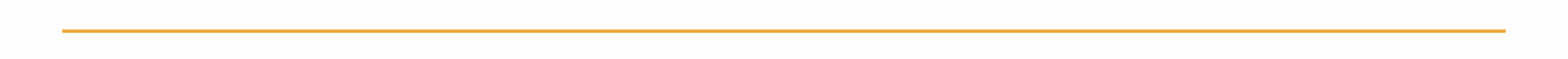 Neringos gimnazijoje – 143
Neringos gimnazijos Juodkratės skyriuje – 16
PROFILAKTINIŲ SVEIKATOS PATIKTŲ APŽVALGa
5
Neringos gimnaziją lankančių pasitikrinusiųjų ir nepasitikrinusiųjų sveikatą moksleivių pokyčiai 2021-2024 m. (proc.)
Neringos gimnazijos Juodkrantės skyriaus pasitikrinusiųjų ir nepasitikrinusiųjų sveikatą ugdytinių pokyčiai 2021-2024 m. (proc.)
Neringos gimnaziją lankančių moksleivių bendrosios ir specialiosios rekomendacijos, pritaikytas maitinimas2021-2024 m. (proc.)
Neringos gimnazijos Juodkrantės skyrių lankančių ugdytinių bendrosios ir specialiosios rekomendacijos, pritaikytas maitinimas 2021-2024 m.m. (proc.)
Kūno masės indeksas (toliau – KMI)
Neringos gimnazijos moksleivių pasiskirstymas pagal KMI, 2021-2024 m. (proc.)
Neringos gimnazijos Juodkrantės skyriaus ugdytinių pasiskirstymas pagal KMI, 2021-2024 m. (proc.)
Fizinio lavinimo grupės
Neringos gimnazijos moksleivių pasiskirstymas pagal fizinio ugdymo grupes 2021-2024 m. (proc.)
Neringos gimnazijos Juodkrantės skyriaus ugdytinių pasiskirstymas pagal fizinio ugdymo grupes 2021-2023 m. (proc.)
Dantų būklė
Neringos gimnazijos moksleivių dantų ėduonies intensyvumo (kpi+KPI) indeksas 2024 m.
kpi+KPI indekso ribos: 
Labai žemas - mažiau nei 1,2. 
Žemas - 1,2-2,6. 
Vidutinis 2,7-4,4. 
Aukštas 4,5-6,5. 
Labai aukštas - daugiau nei 6,5.
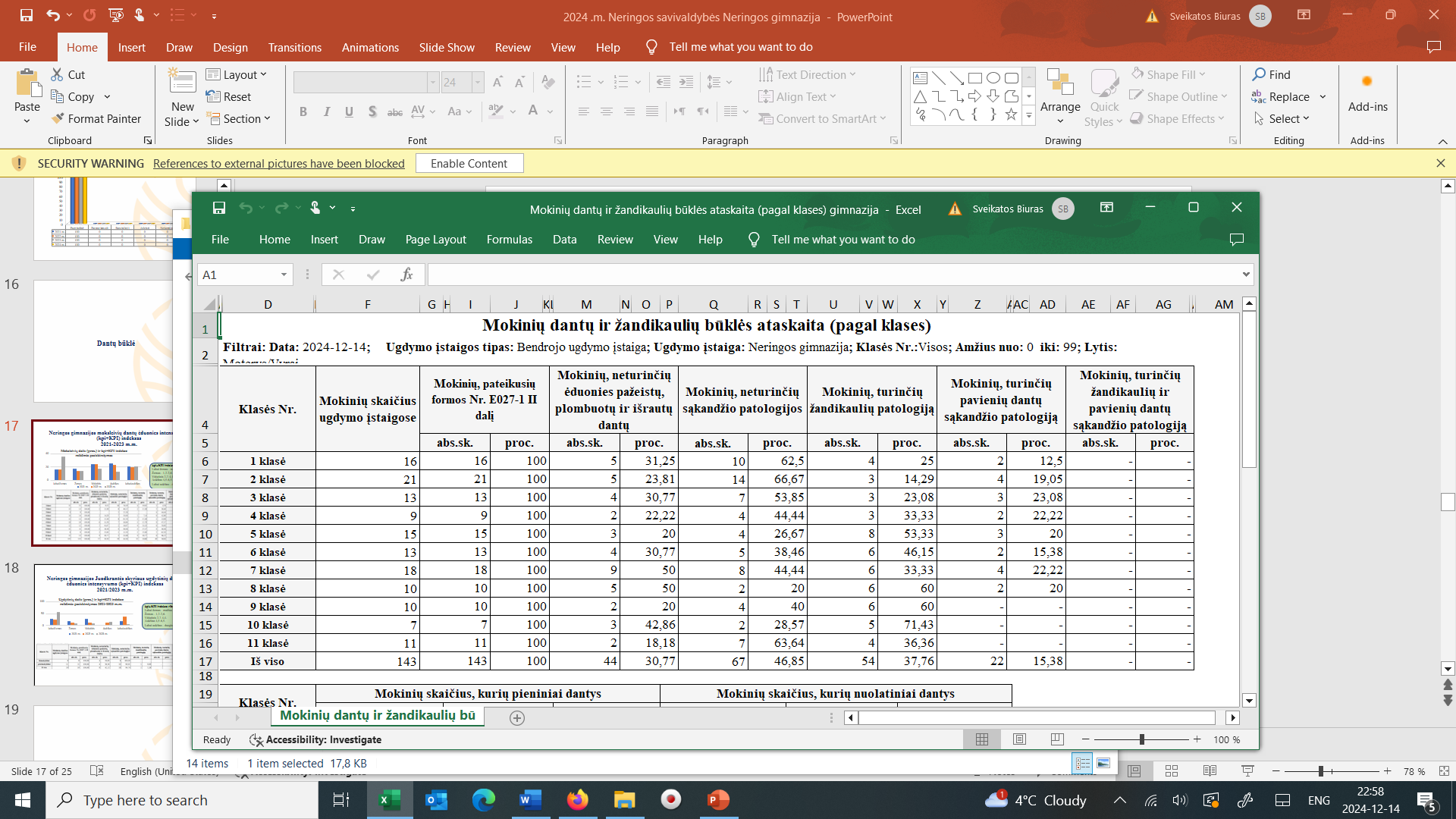 Neringos gimnazijos Juodkrantės skyriaus ugdytinių dantų ėduonies intensyvumo (kpi+KPI) indeksas 2024 m.
kpi+KPI indekso ribos: 
Labai žemas - mažiau nei 1,2. 
Žemas - 1,2-2,6. 
Vidutinis 2,7-4,4. 
Aukštas 4,5-6,5. 
Labai aukštas - daugiau nei 6,5.
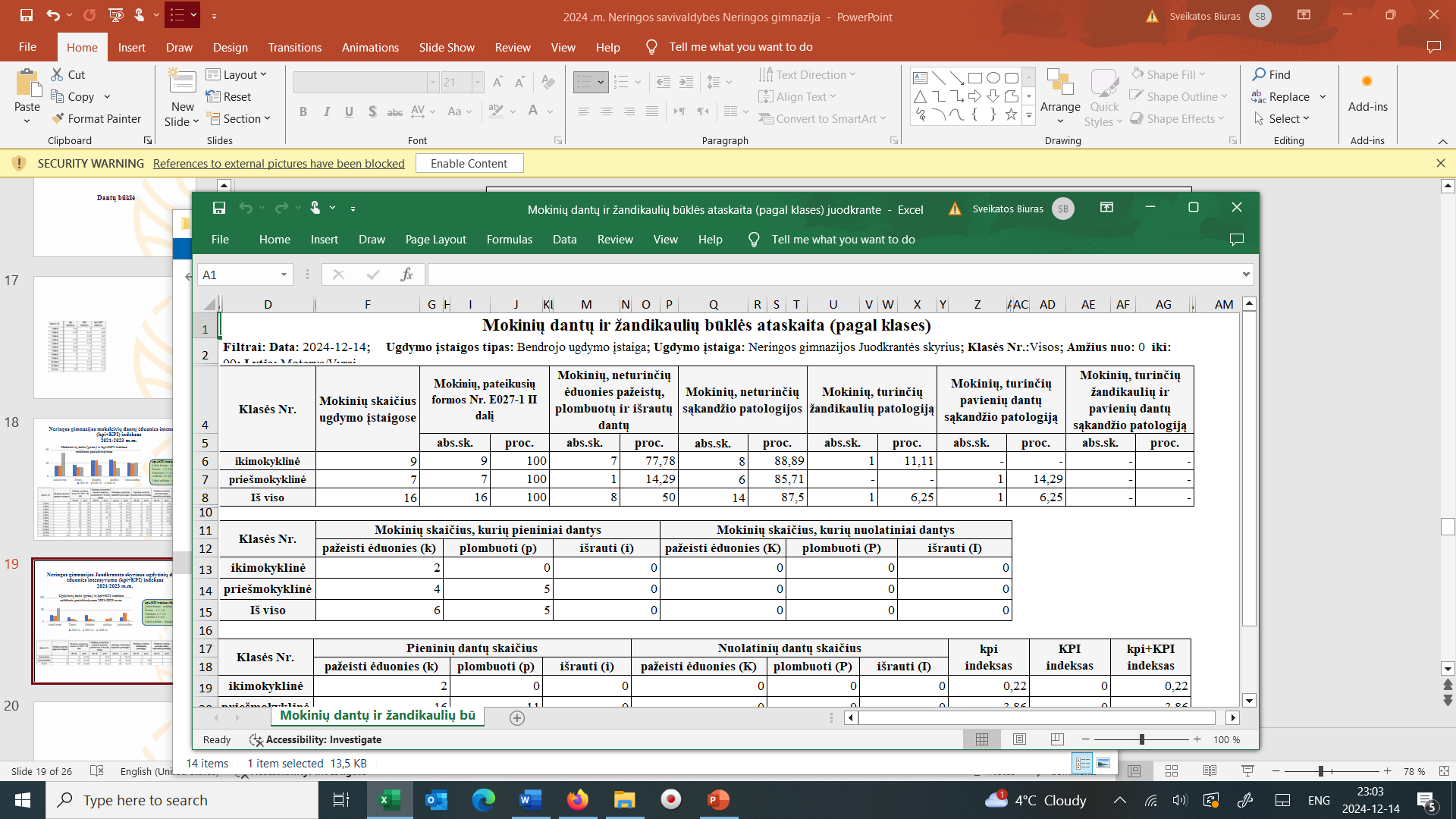 Apibendrinimas(1)
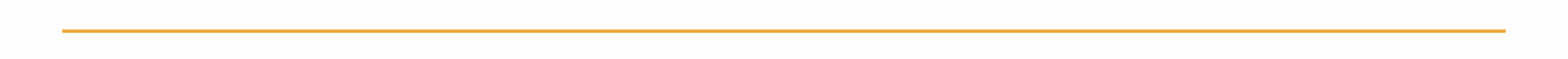 2024 m. 
profilaktiškai sveikatą pasitikrino:
100 proc. Neringos gimnazijos moksleivių;
100 proc. Neringos gimnazijos Juodkrantės skyriaus ugdytinių;

4 proc. Neringos gimnazijos moksleivių buvo nurodytos bendros.
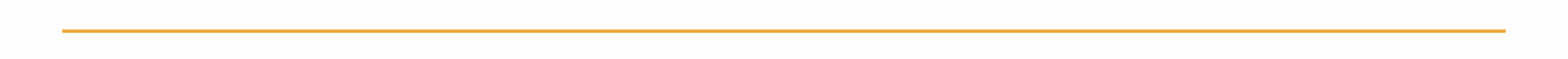 Apibendrinimas(2)
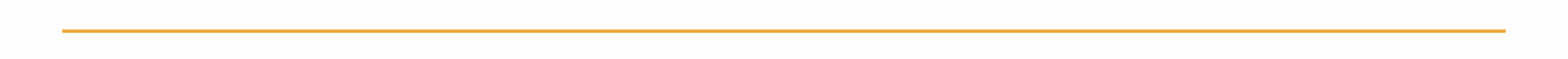 Normalų kūno svorį turėjo:
56 proc. Neringos gimnazijos moksleivių;
69 proc. Neringos gimnazijos Juodkrantės skyriaus ugdytinių;

1 proc. Neringos gimnazijos moksleivių- priskirta parengiamoji fizinio ugdymo grupė;
Visiems ikimokyklinio-priešmokyklinio ugdymo ugdytiniams - pagrindinė fizinio ugdymo grupė. 

Odontologo apžiūra atlikta visiems moksleiviams.
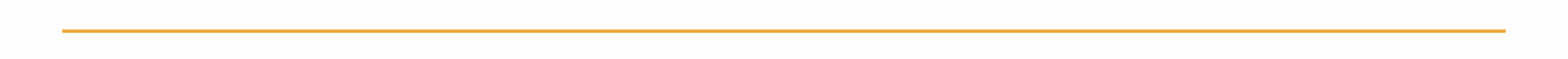 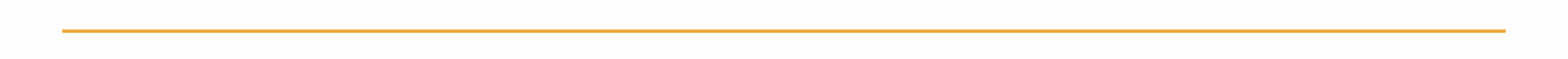 Rekomendacijos
Svarbu bendruomenę įtraukti į sveikatos stiprinimo veiklas – organizuoti ir vykdyti mokymus, apimančius aiškią, išsamią ir patikimą informaciją apie mitybą, fizinį aktyvumą, asmens higieną.
Būtina vaikų sveikatos priežiūrą vykdyti visomis kryptimis - ypatingą dėmesį skiriant burnos higienos ir ėduonies profilaktikai, pilnavertei mitybai, fiziniam aktyvumui, tinkamam darbo ir poilsio rėžimui bei išmaniųjų prietaisų naudojimui.
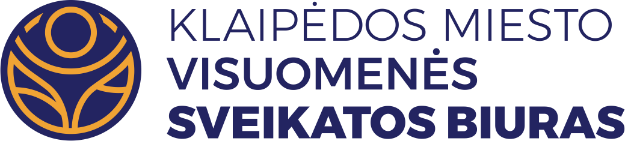 Visuomenės sveikatos specialistė
Monika Lavickienė
Mob.: 8 (640) 93345
El. p.: monika@sveikatosbiuras.lt
MUS RASITE:
Taikos pr. 76, Klaipėda
Tel. (8 46) 234796
El. p. info@sveikatosbiuras.lt
www.sveikatosbiuras.lt 
www.facebook.com/biuras
www.instagram.com/klaipedosvsb
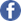 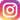